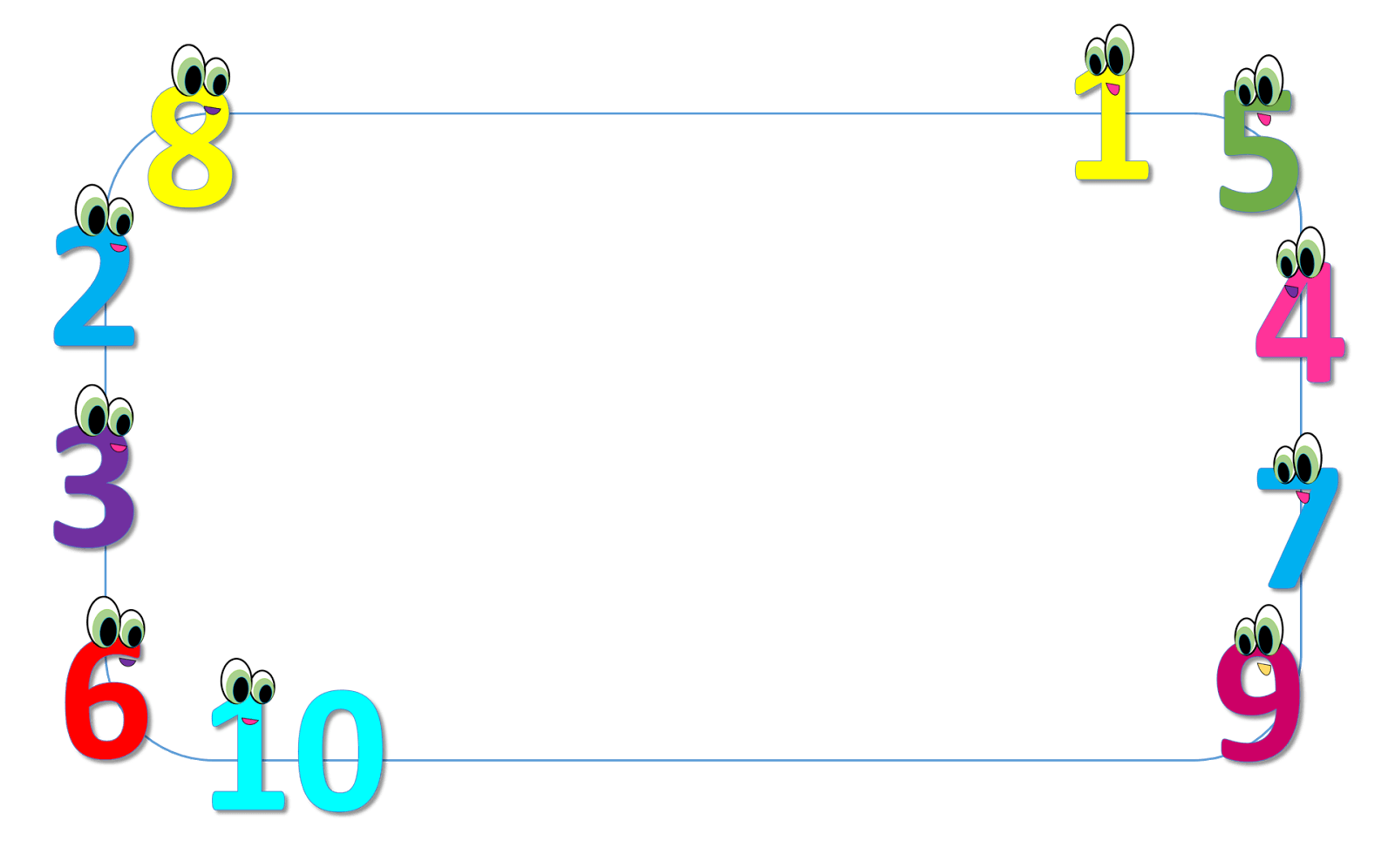 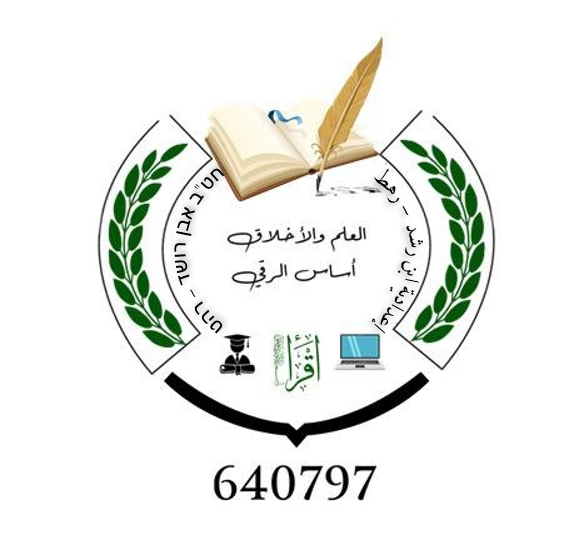 قوانين الضرب المختصر
القانون الأول 
حل أسئلة
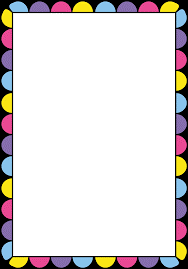 تذكير:	 القانون الأول
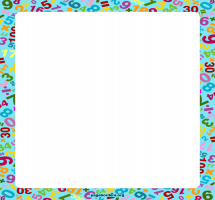 الوظيفة:
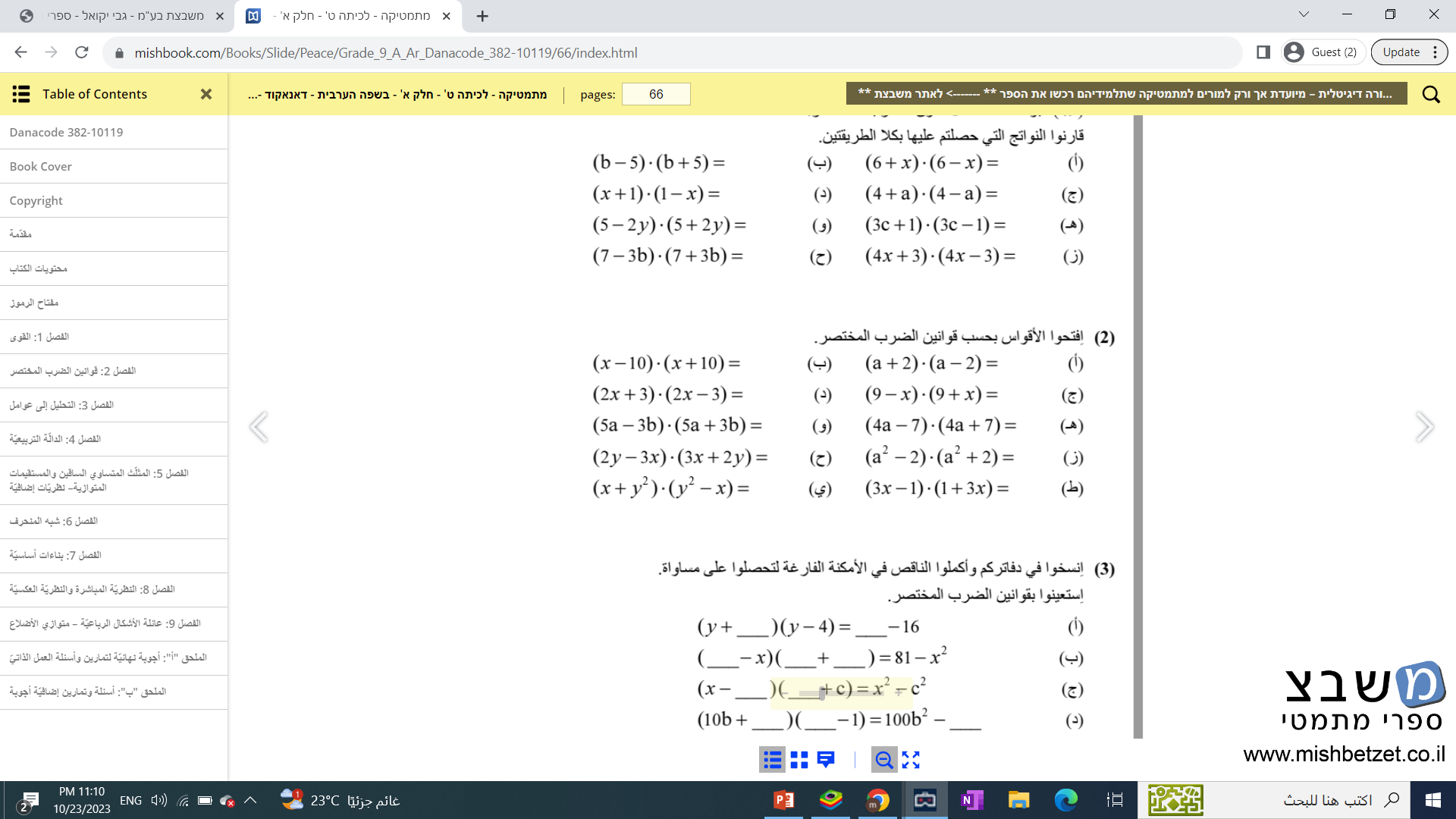 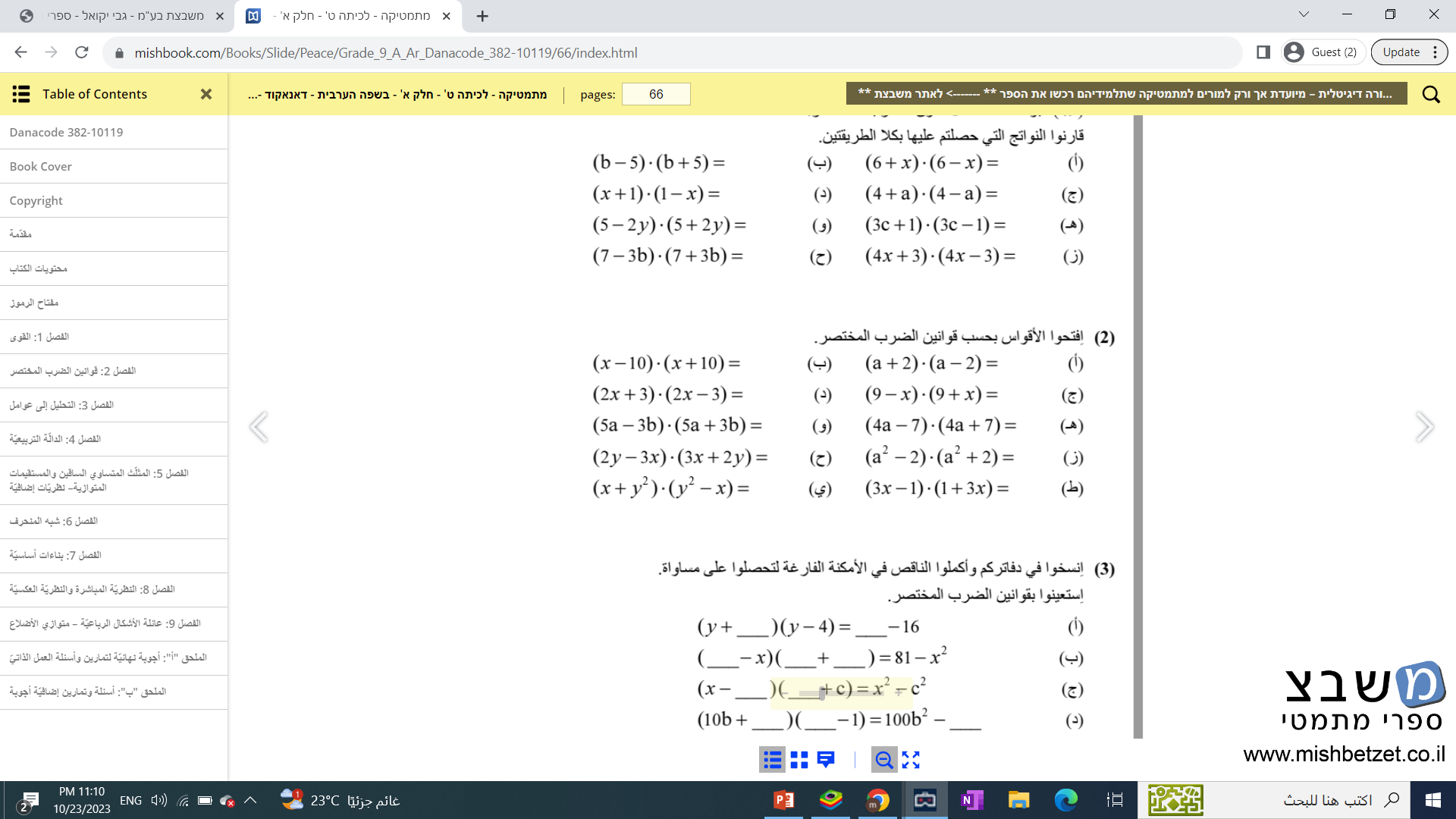 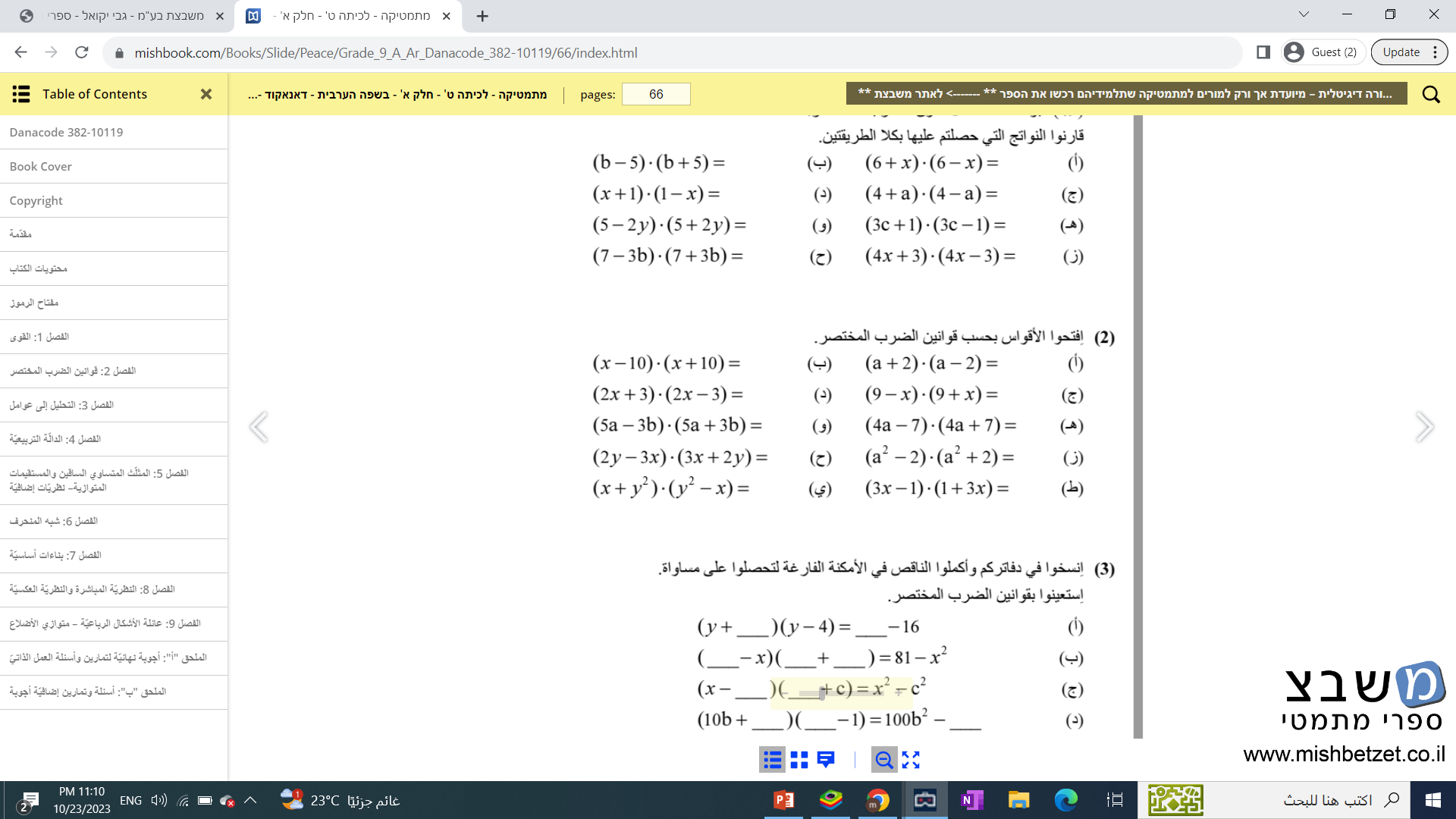 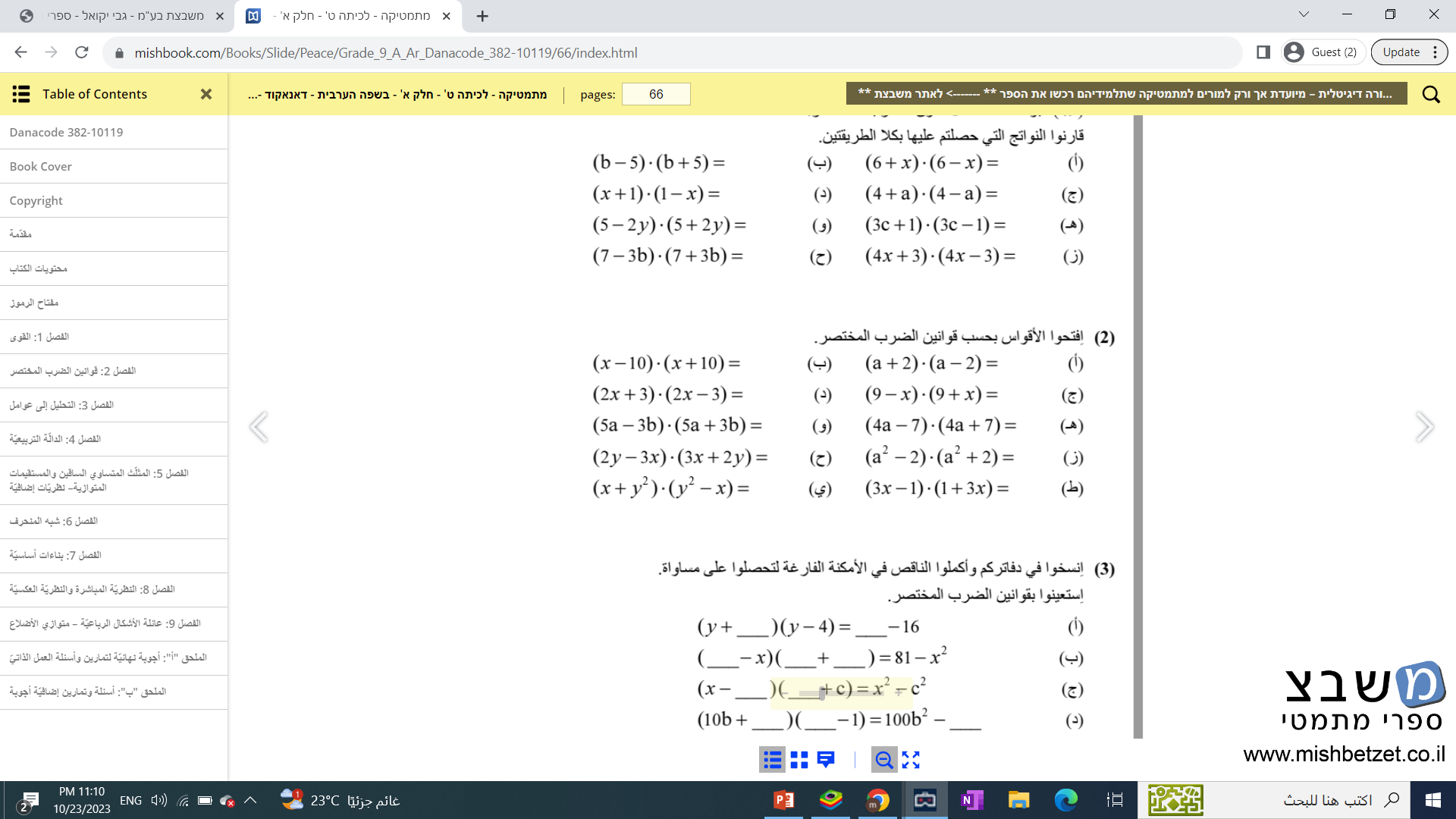 أكمل الناقص:
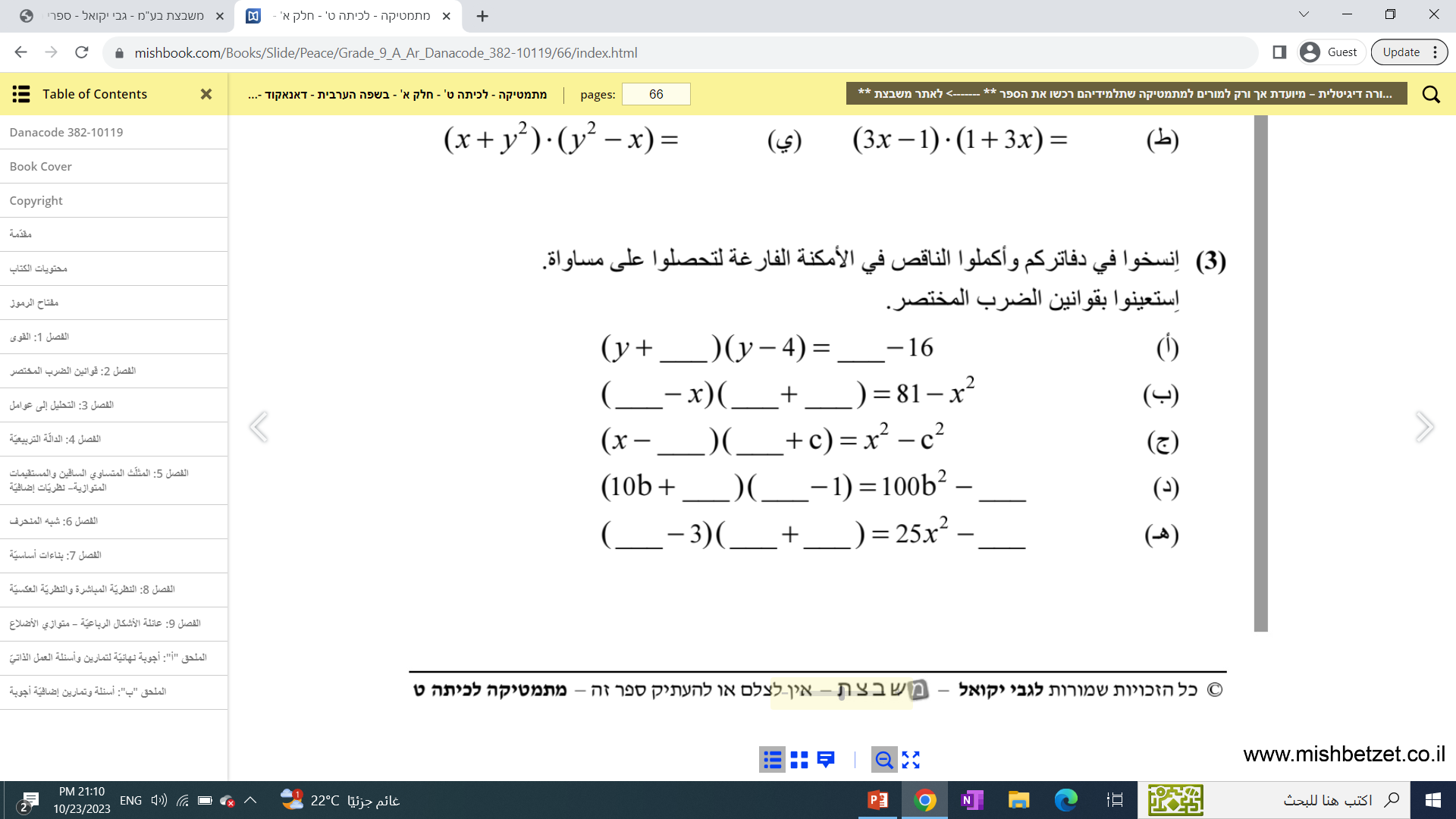 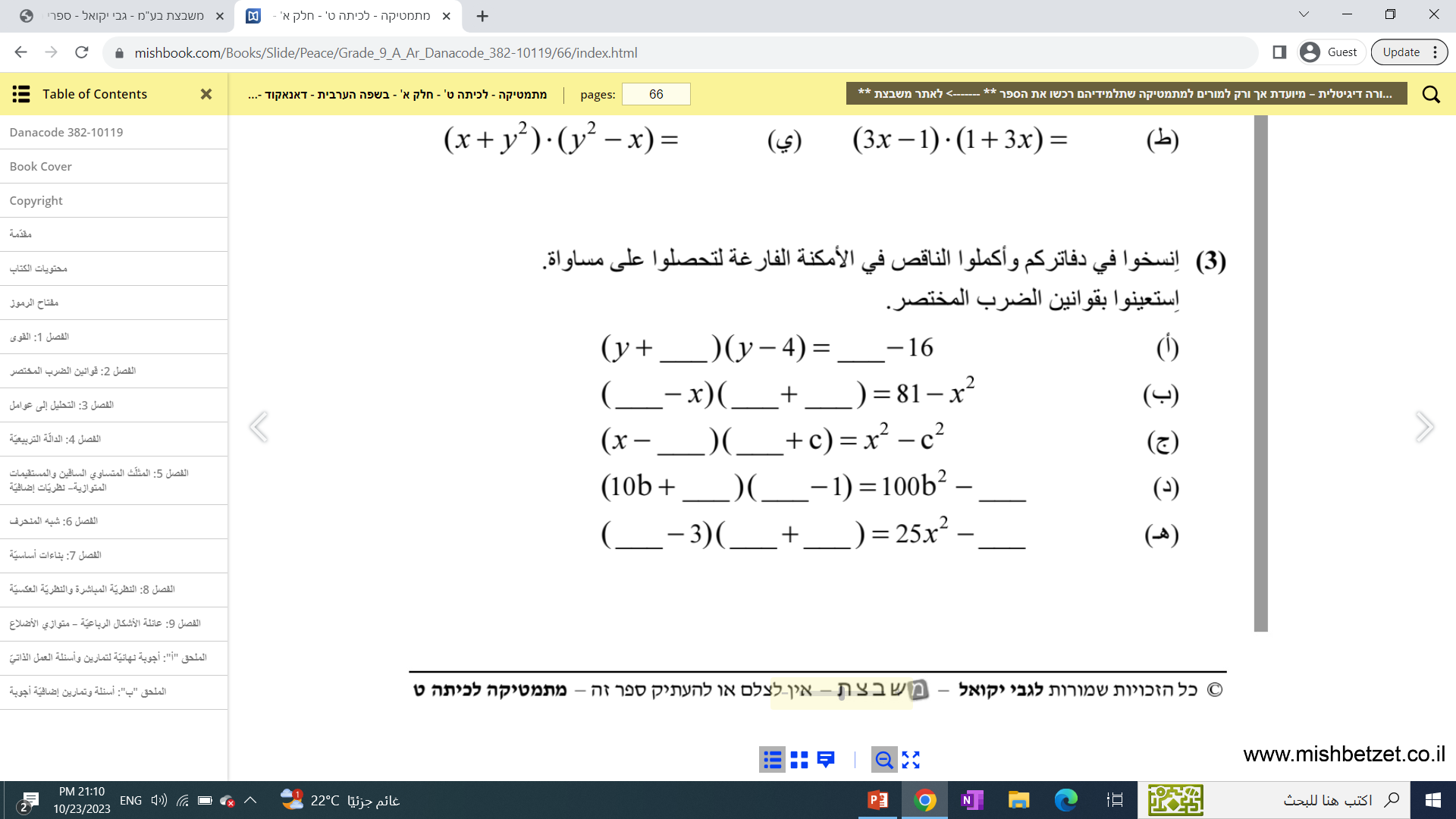 ص 66:
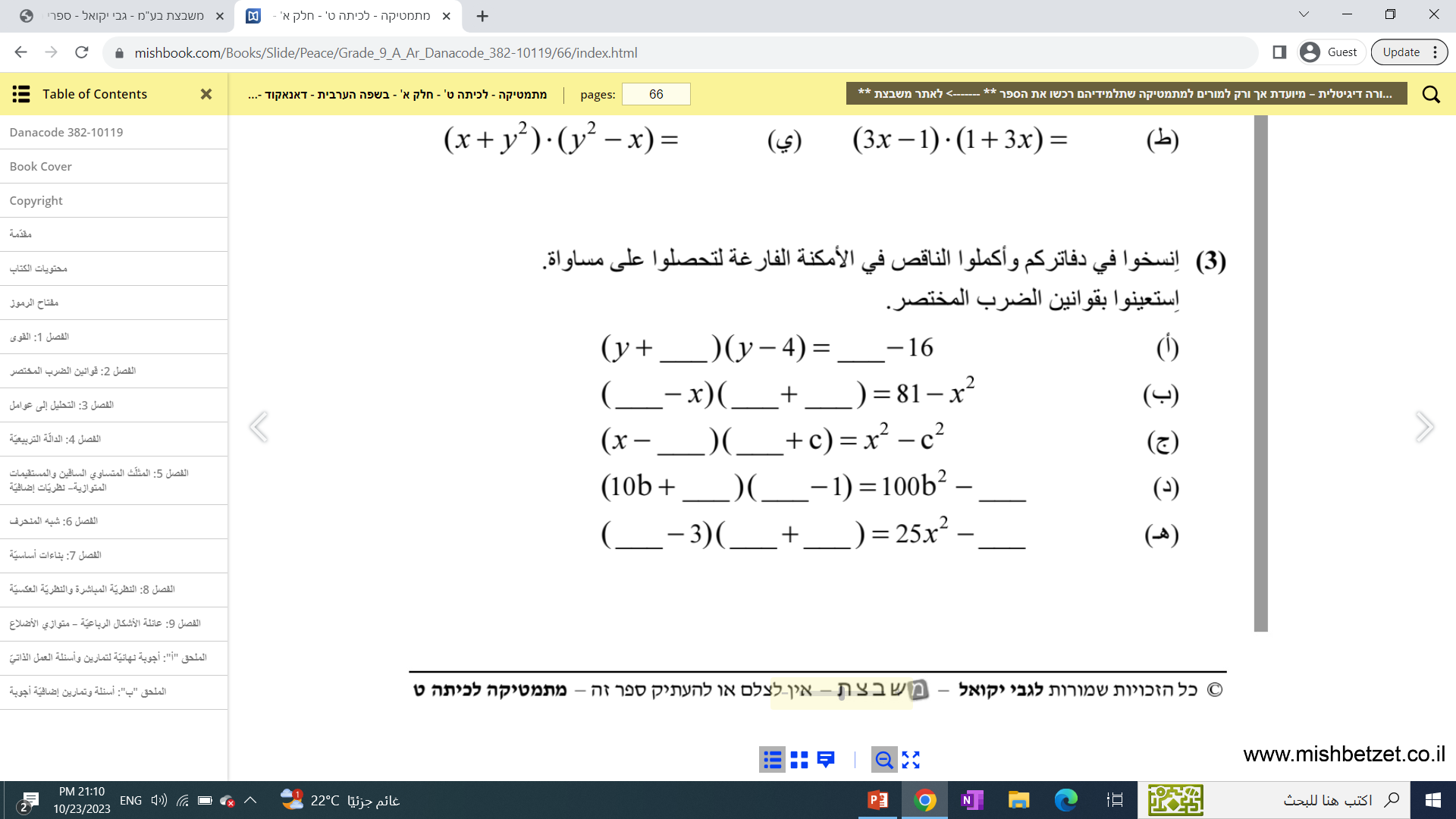 ص 67:
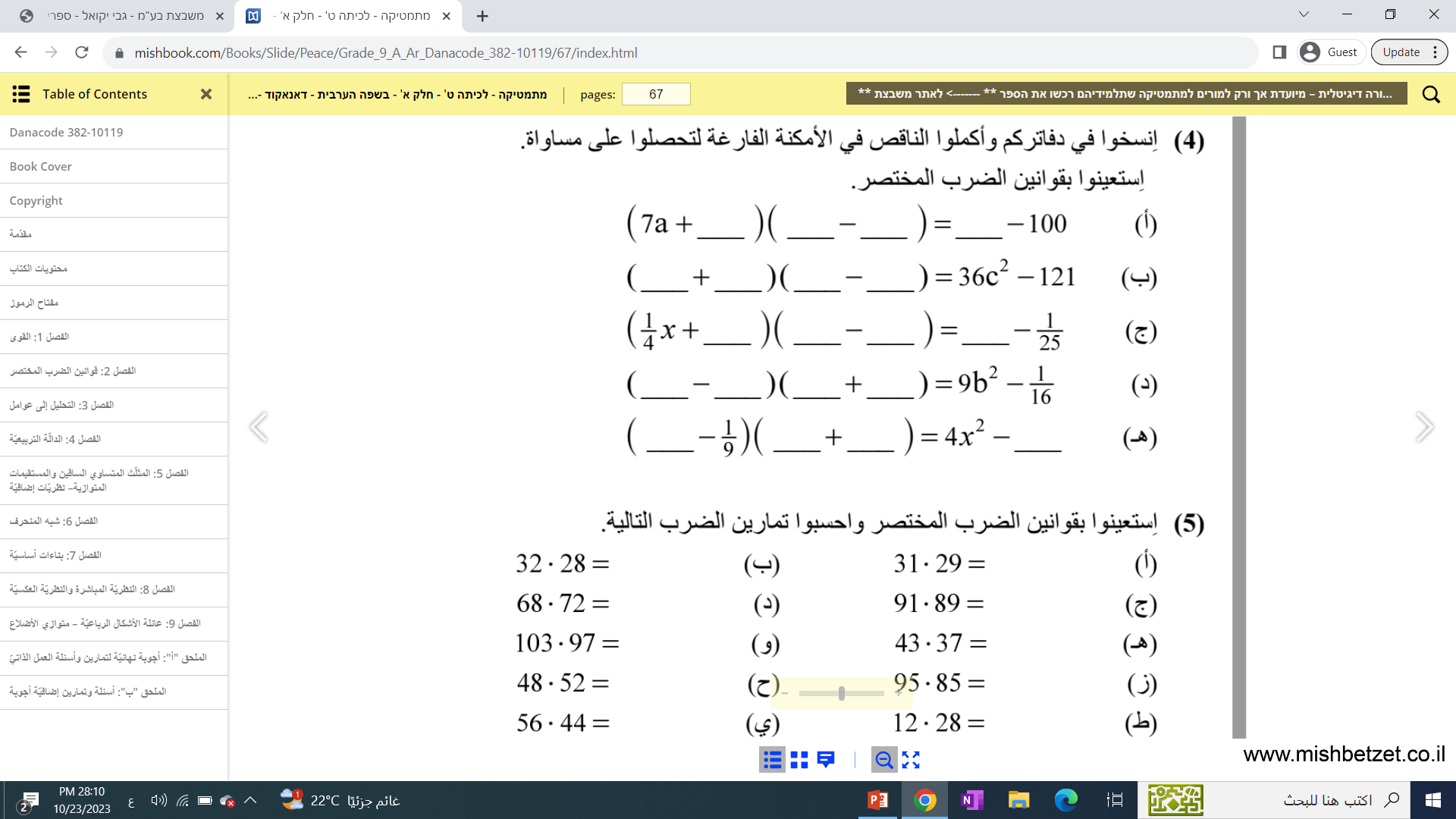 حزّر فزّر:
احسب دون استعمال الآلة الحاسبة، بيّن طريقة الحل:
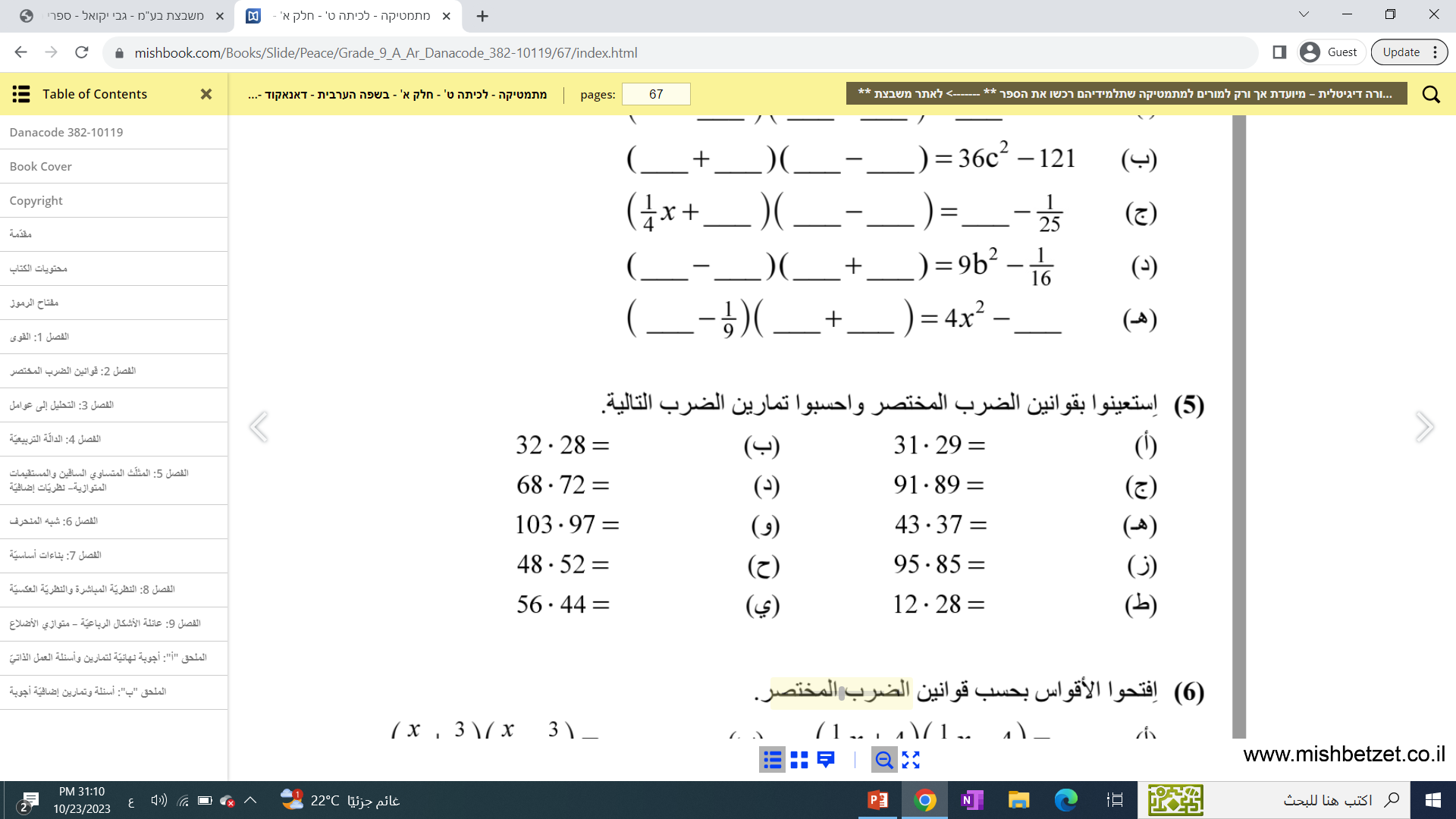 ص 67/ س 5:
(90+1)(90-1)=8100 – 1= 8099
ج
40
(40+3)(40-3)= 1600 – 9 = 1591
هـ
90
(90+5)(90-5)=8100 – 25 = 8075
ز
20
(20-8)(20+8) = 400 – 64 = 336
ط
ص 67:
الوظيفة: من كتاب الطالب تُحل على الدفتر